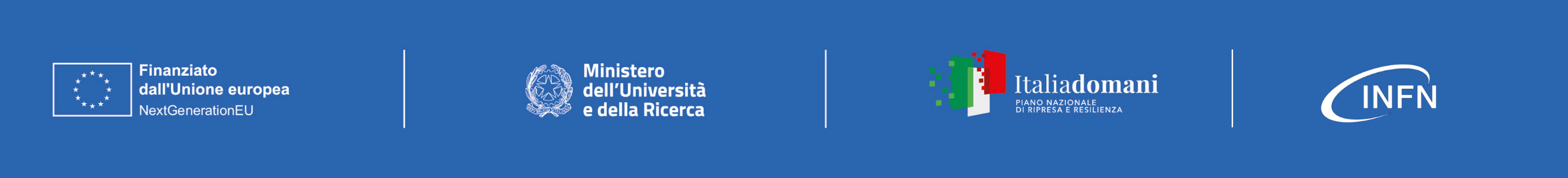 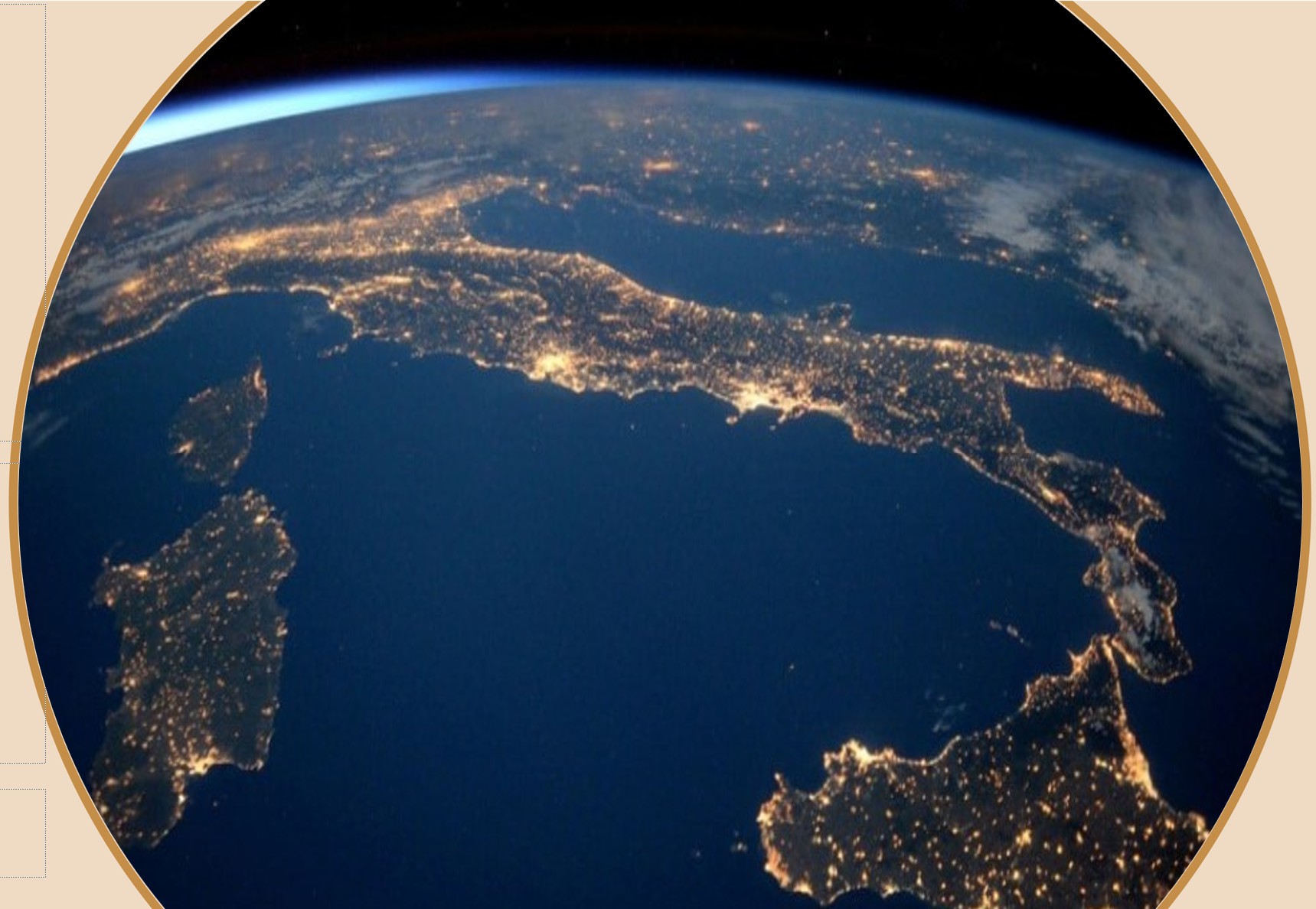 Variazioni
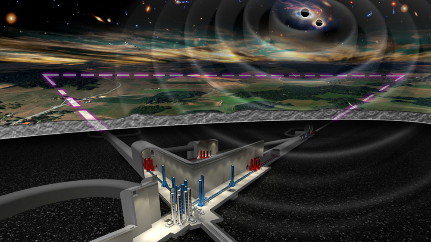 Monique Bossi
ETIC Infrastructure manager
http://www.einstein-telescope.it
Variazioni approvate
Le richieste di variazioni del 2023 sono state di natura:
Straordinaria: budget
Ordinaria: tempistica task e Deliverable (M1-12)
Einstein Telescope Infrastructure Consortium (ETIC - IR0000004)
PNRR MISSIONE 4, COMPONENTE 2, INVESTIMENTO 3.1
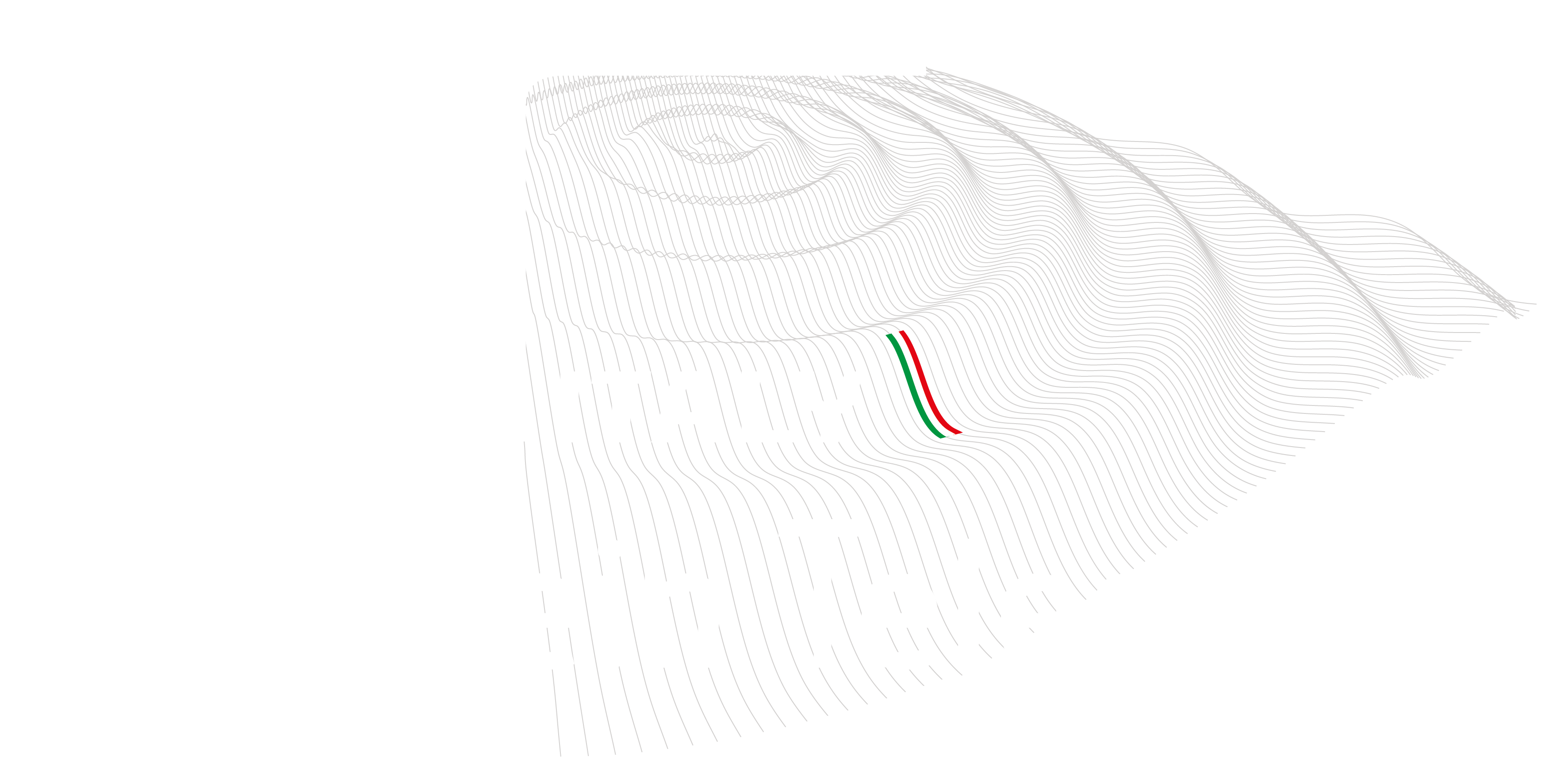 2
Richieste di variazione straordinaria: WP2
Spostamento del budget allocato per da «impianti» a «strumentazione» (UniPD - CoMET) e dal capitolo «strumentazione» al capitolo «impianti, inclusa edilizia ed opere edili» (INFN-GE - GALILEO)
Le variazioni non riguardano l’obiettivo generale, né gli obiettivi specifici e intermedi.

In relazione al WP l’importo previsionale proposto in variazione per ciascuna voce di costo non varia oltre il 15% oltre il valore economico originariamente assegnato per quella voce di costo.
Via GEA
Einstein Telescope Infrastructure Consortium (ETIC - IR0000004)
Einstein Telescope Infrastructure Consortium (ETIC - IR0000004)
Einstein Telescope Infrastructure Consortium (ETIC - IR0000004)
Richieste di variazione straordinaria: WP6
Spostamento del budget allocato per la «strumentazione» e «impianti» verso il «personale» (UniSapienza) e dal capitolo «personale» verso «impianti» (ASI)
Le variazioni non riguardano l’obiettivo generale, né gli obiettivi specifici e intermedi.

In relazione al WP l’importo previsionale proposto in variazione per ciascuna voce di costo non varia oltre il 15% oltre il valore economico originariamente assegnato per quella voce di costo.
Via GEA
Einstein Telescope Infrastructure Consortium (ETIC - IR0000004)
Einstein Telescope Infrastructure Consortium (ETIC - IR0000004)
Einstein Telescope Infrastructure Consortium (ETIC - IR0000004)
Richieste di variazione straordinaria pendenti (1/2)
Referente scientifico dei Co-proponenti: 
 Università di Cagliari: Gianluca Usai sostituisce Luciano Colombo 
 
Referente amministrativo dei Co-proponenti: 
 Università di Cagliari: Gaetano Melis sostituisce Aldo Urru
 Università di Roma “Tor Vergata”: Roberta Tomassacci sostituisce Giorgio di Giorgio
 ASI: Brunella Castelli sostituisce Maria Chiara Noto
Referente dell’unità operativa (UO): 
UO: INFN-Padova: Marco Bazzan sostituisce Roberto Carlin 
UO: INFN-Cagliari: Alberto Masoni sostituisce Alessandro Cardini
UO: INFN-Genova: Barbara Garaventa sostituisce Mauro Taiuti 
UO Università di Cagliari (UniCA-Fisica): Francesco Quochi sostituisce Gianluca Usai 
UO Università di Pisa: Michele Padrone sostituisce Mauro Bellandi
UO Università Vanvitelli: Aniello Grado sostituisce Lucio Gialanella
Via PEC
Einstein Telescope Infrastructure Consortium (ETIC - IR0000004)
PNRR MISSIONE 4, COMPONENTE 2, INVESTIMENTO 3.1
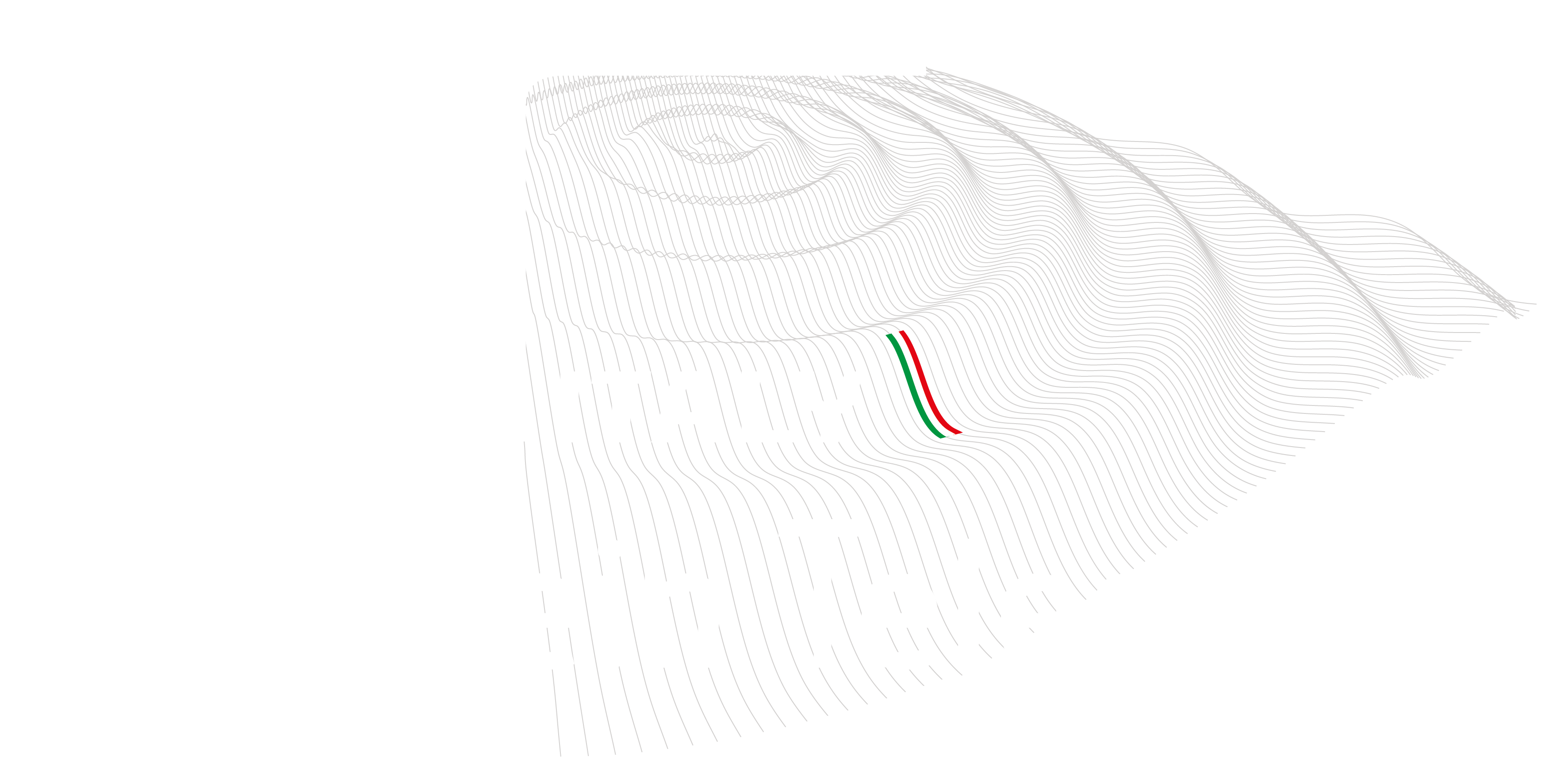 5
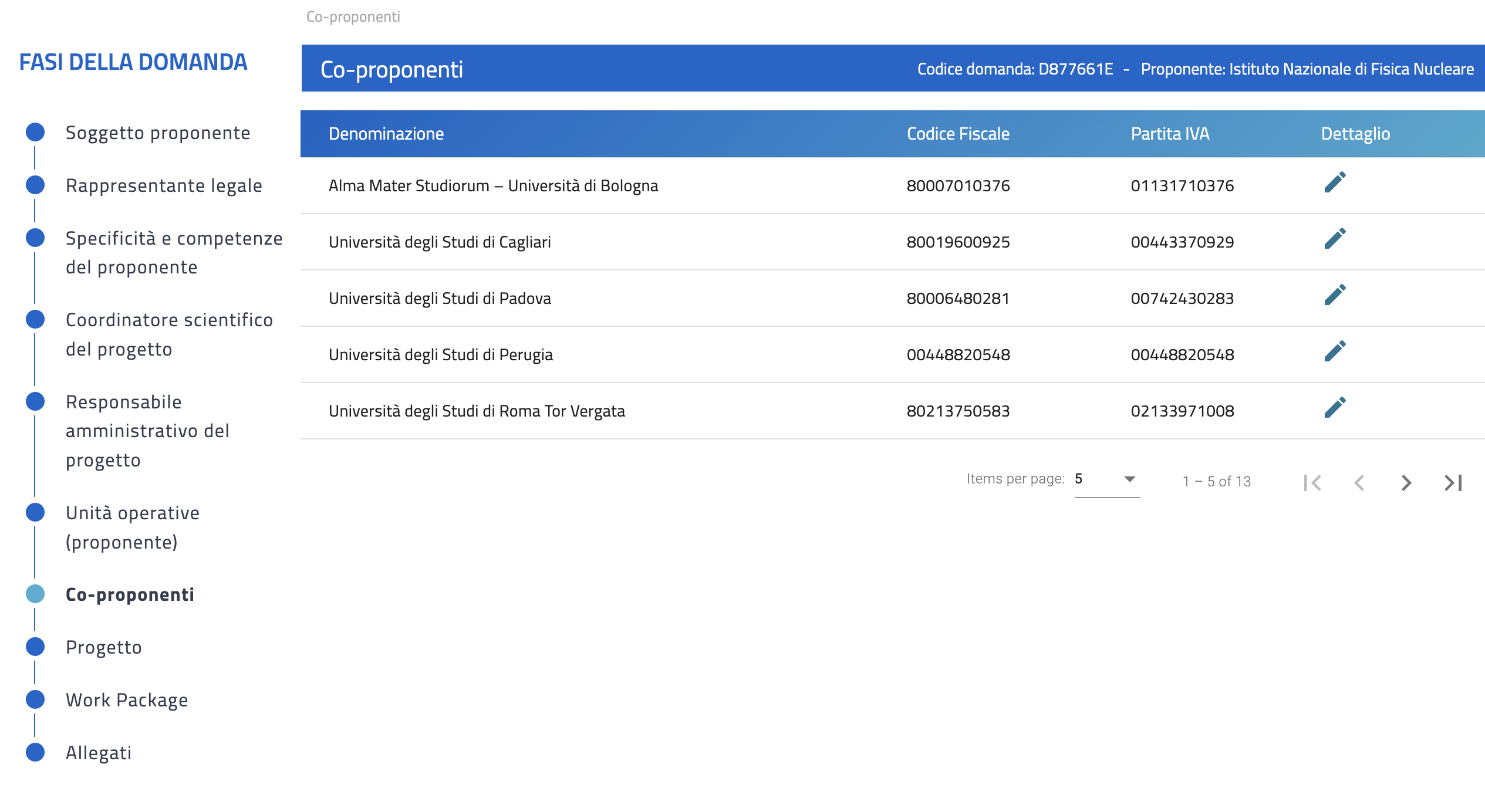 Variazioni pendenti (2/2)
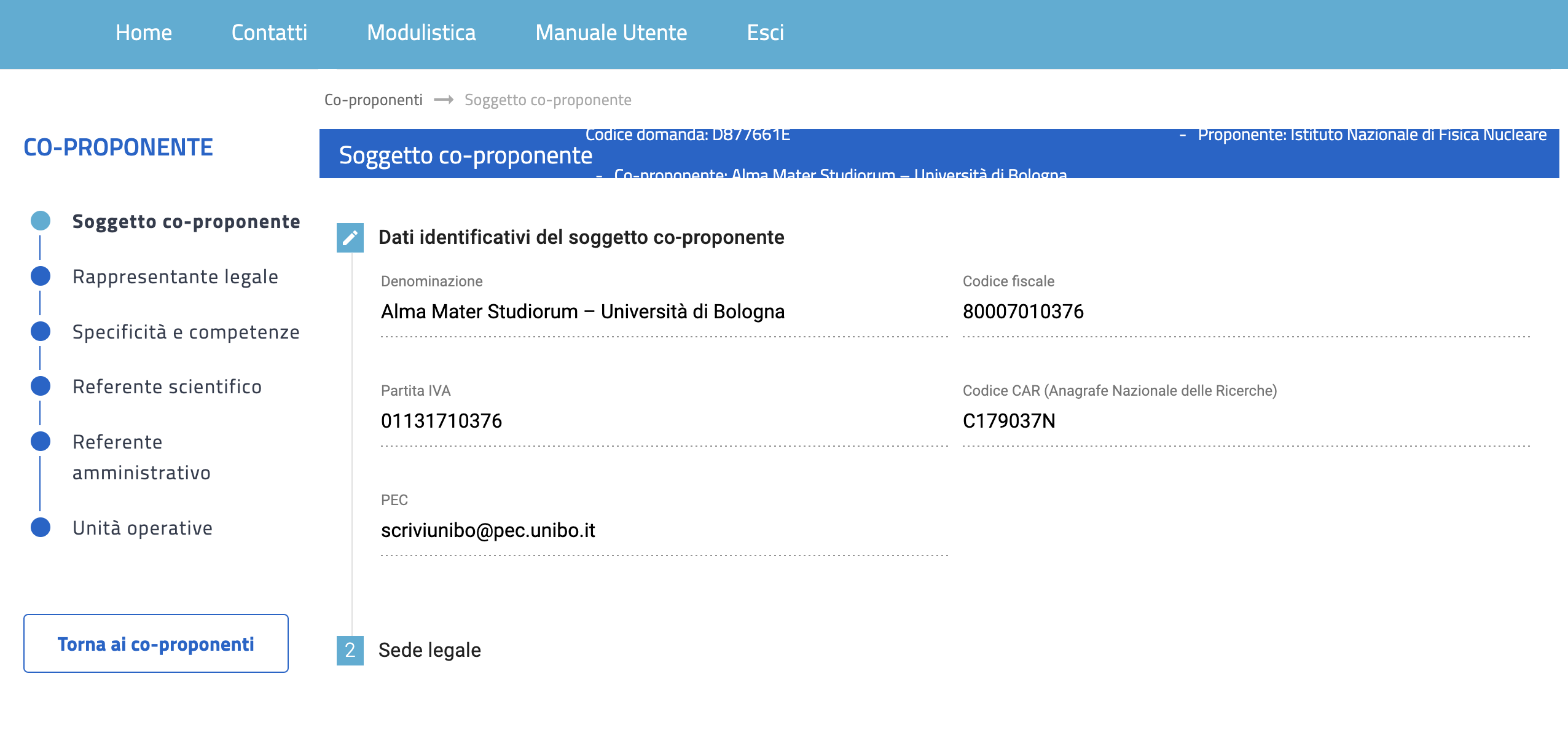 Per un’ulteriore verifica…
Via PEC
Einstein Telescope Infrastructure Consortium (ETIC - IR0000004)
PNRR MISSIONE 4, COMPONENTE 2, INVESTIMENTO 3.1
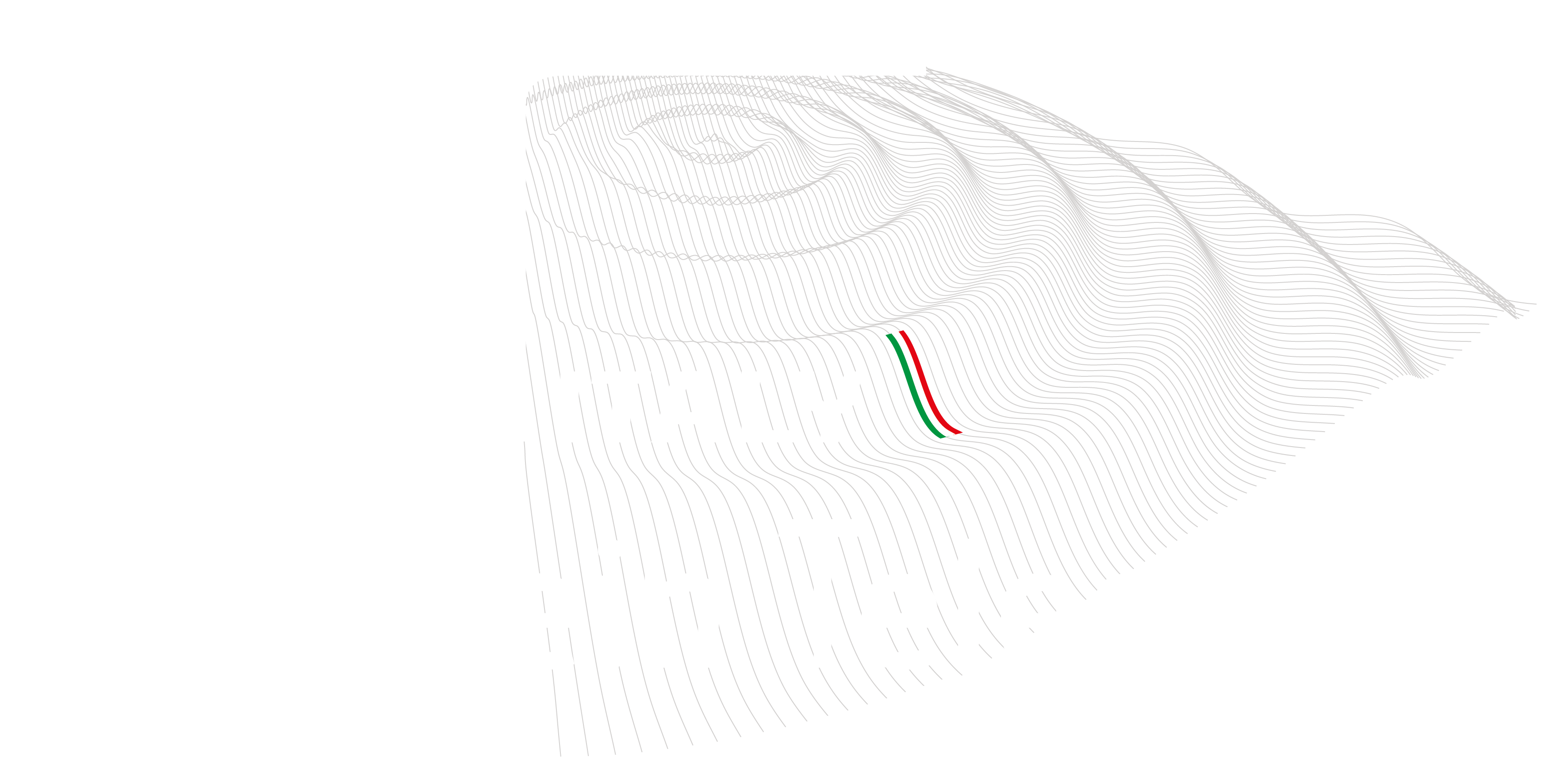 6
Variazioni ordinarie inserite (1/3)
Einstein Telescope Infrastructure Consortium (ETIC - IR0000004)
PNRR MISSIONE 4, COMPONENTE 2, INVESTIMENTO 3.1
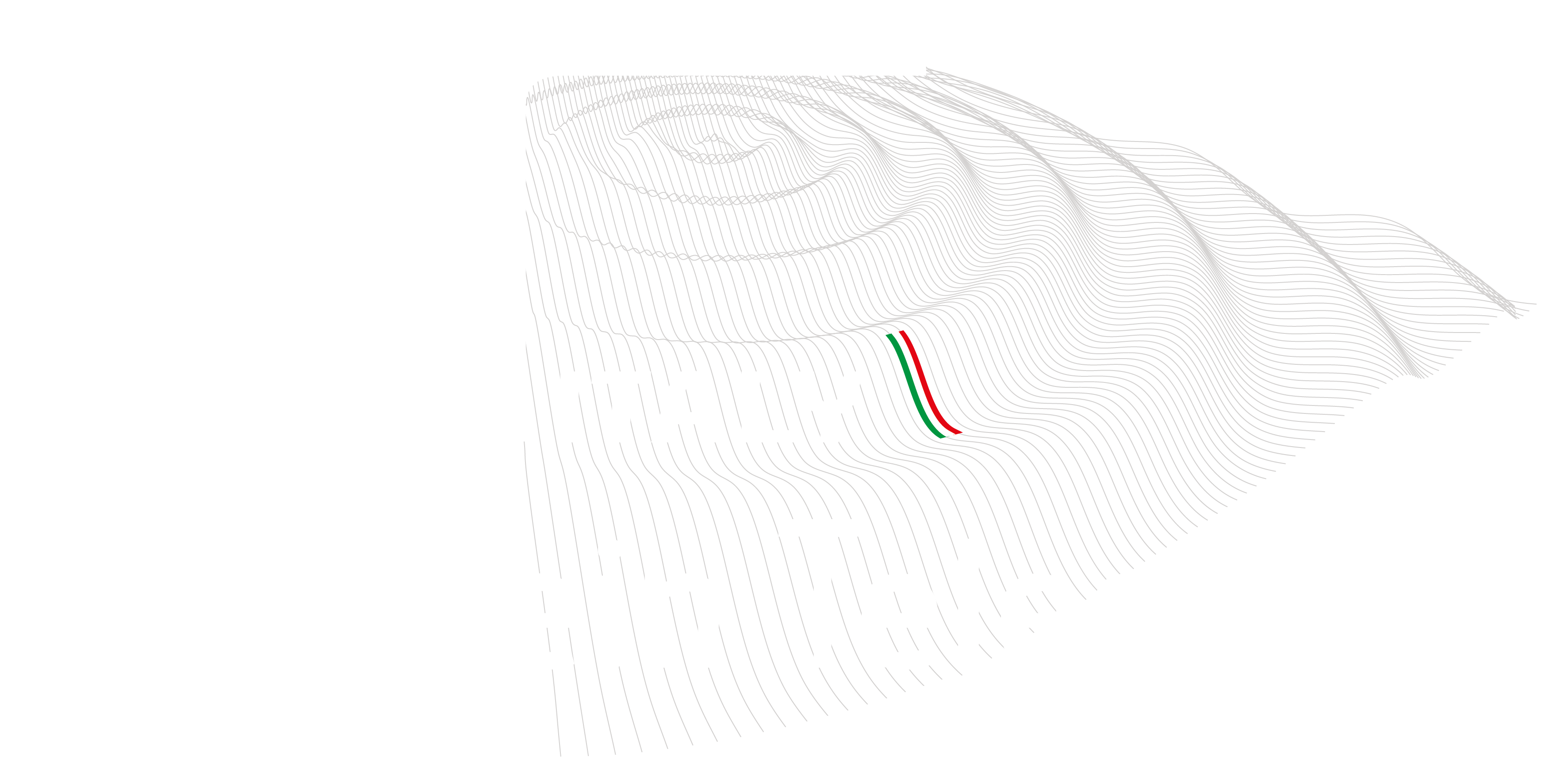 7
Variazioni ordinarie inserite (2/3)
8
Variazioni ordinarie inserite (3/3)
9
Proroga
Cosa: Proroga di 6 mesi: dal 30.06.2025 al 31.12.2025
Come:
Inserire il testo giustificativo della richiesta in GEA
Inviare lo stesso via PEC allegando il Nuovo Gantt
Quando: 26 aprile
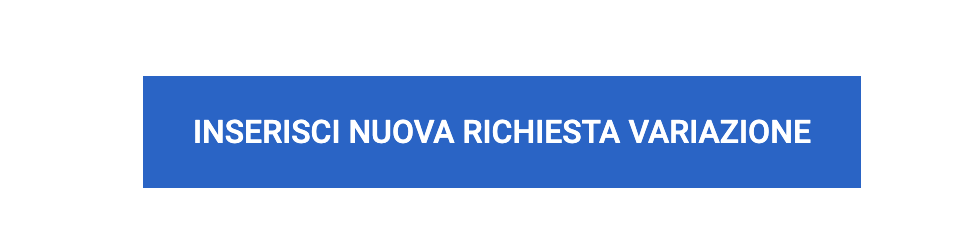 Einstein Telescope Infrastructure Consortium (ETIC - IR0000004)
PNRR MISSIONE 4, COMPONENTE 2, INVESTIMENTO 3.1
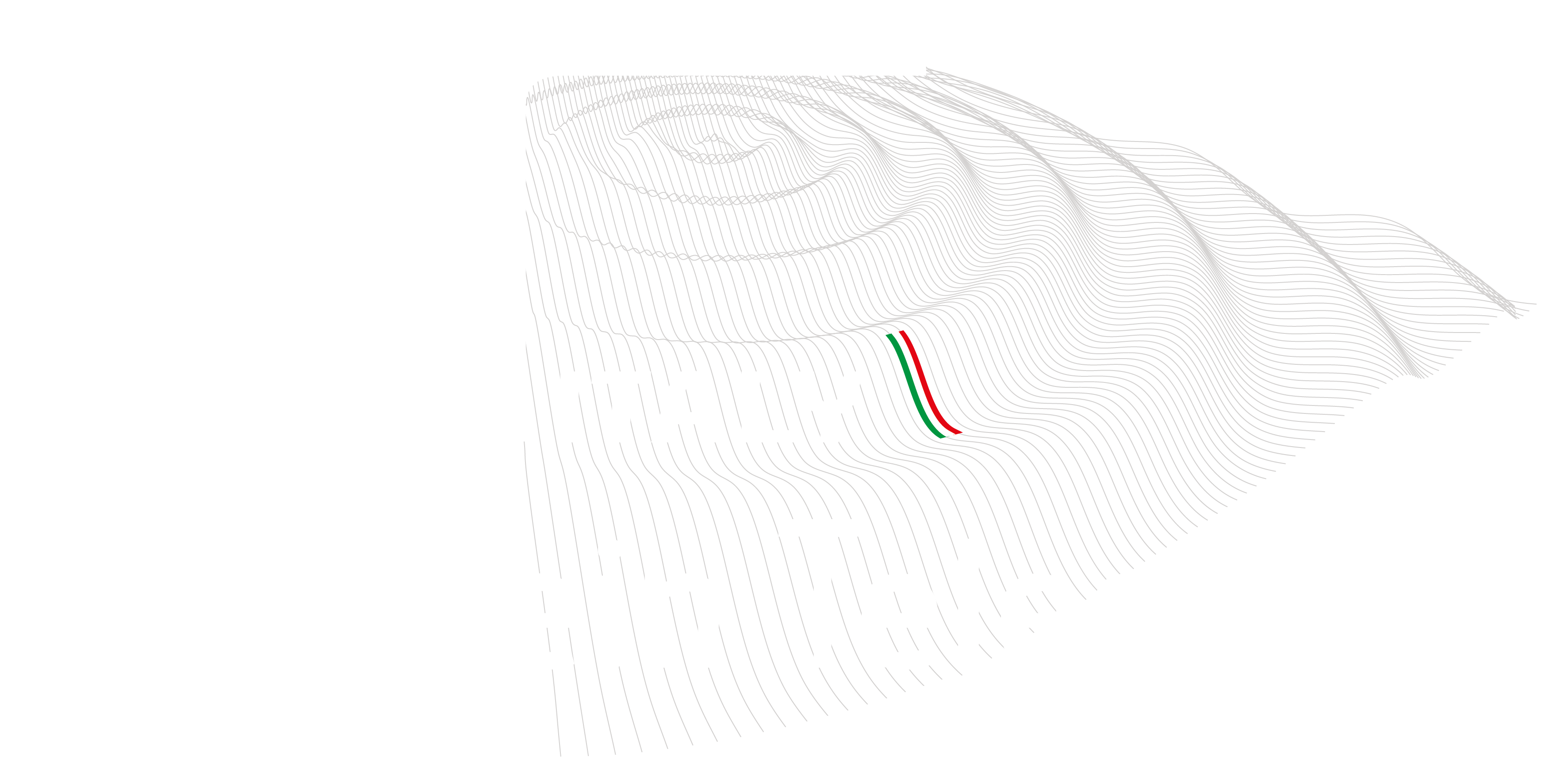 10
TO DO: variazioni
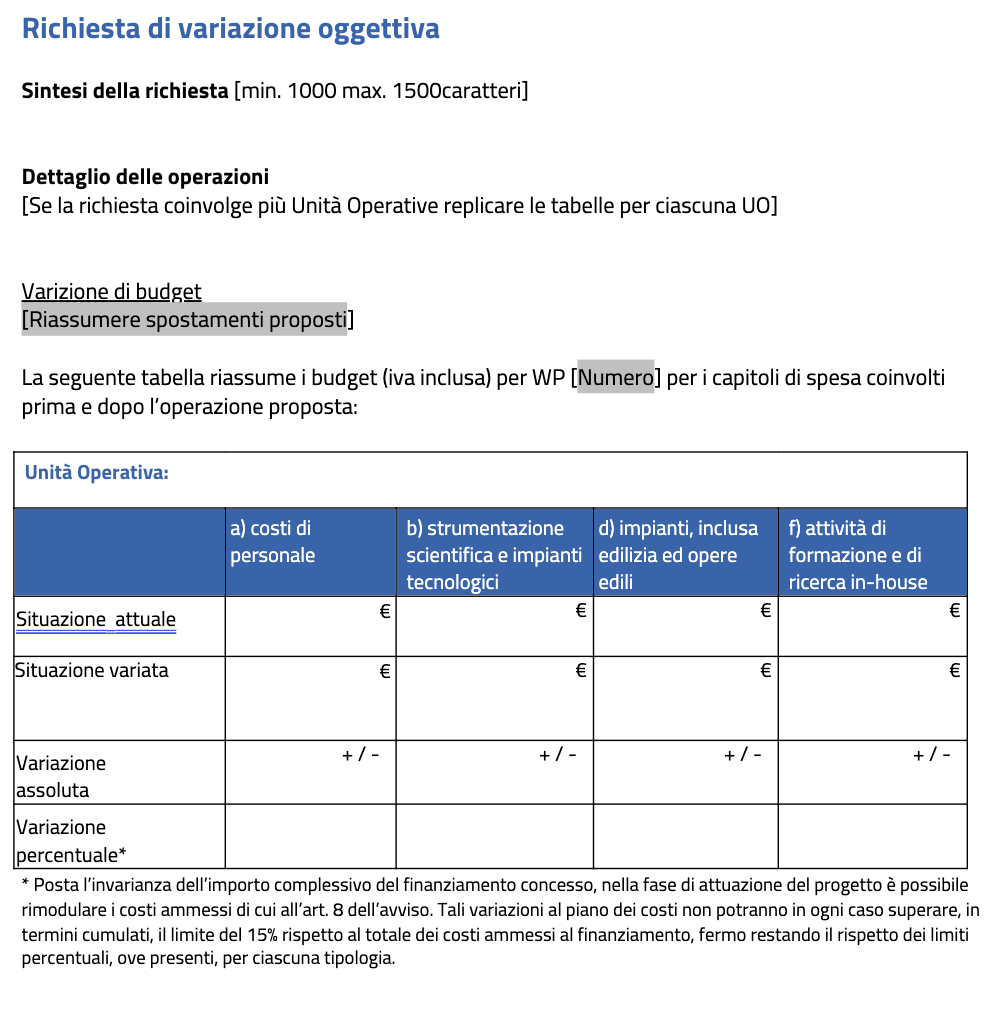 Referenti: 13 maggio
Inviare su carta intestata la richiesta di variazione indicando sia il contatto da sostituire che il nuovo (nome, cognome e eMail)
Budget: 13 maggio
Inviare tramite mail il form compilato
11
Domande, dubbi, perplessità?
12